THE BELIEVER’S RESPONSE AFTER OCTOBER 7, 2023
OLIVIER MELNICK
SHALOM IN MESIAH MINISTREIS
REDEEMING THE PAST
Slide Tite
• Have Christians missed the mark in   
   making the Jewish people jealous?

Romans 11:11 I say then, they did not stumble so as to fall, did they? May it never be! But by their transgression salvation has come to the Gentiles, to make them jealous.
CHRISTIANS SHOULDN’T IGNORE 
THE “CHRISTIAN BAGGAGE”  
WHEN THEY SPEAK TO JEWISH PEOPLE
CHRISTIANS SHOULDN’T IGNORE 
THE “CHRISTIAN BAGGAGE”  
WHEN THEY SPEAK TO JEWISH PEOPLE
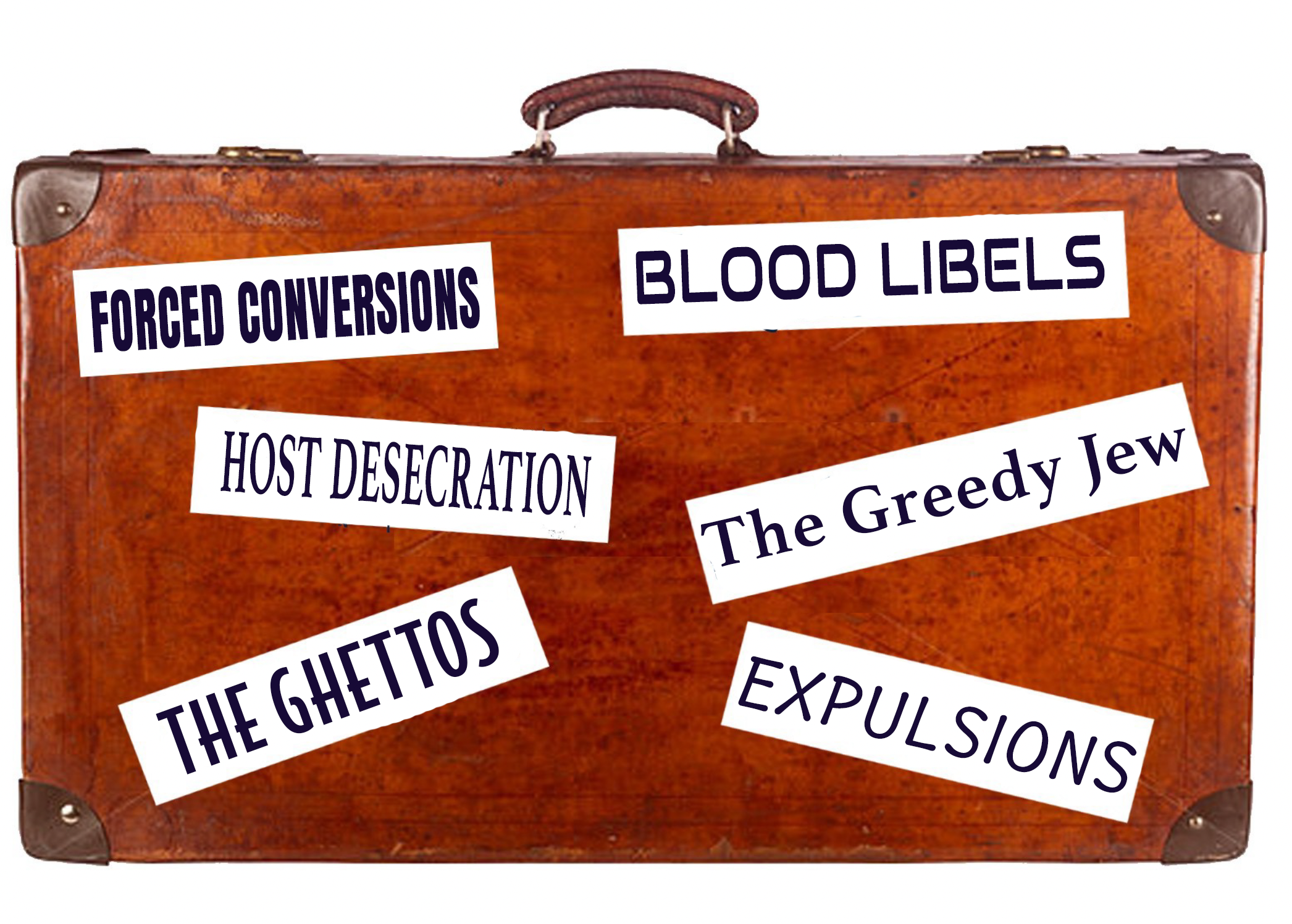 REDEEMING THE PAST
Slide Tite
WORLD WAR TWO AND THE HOLOCAUST
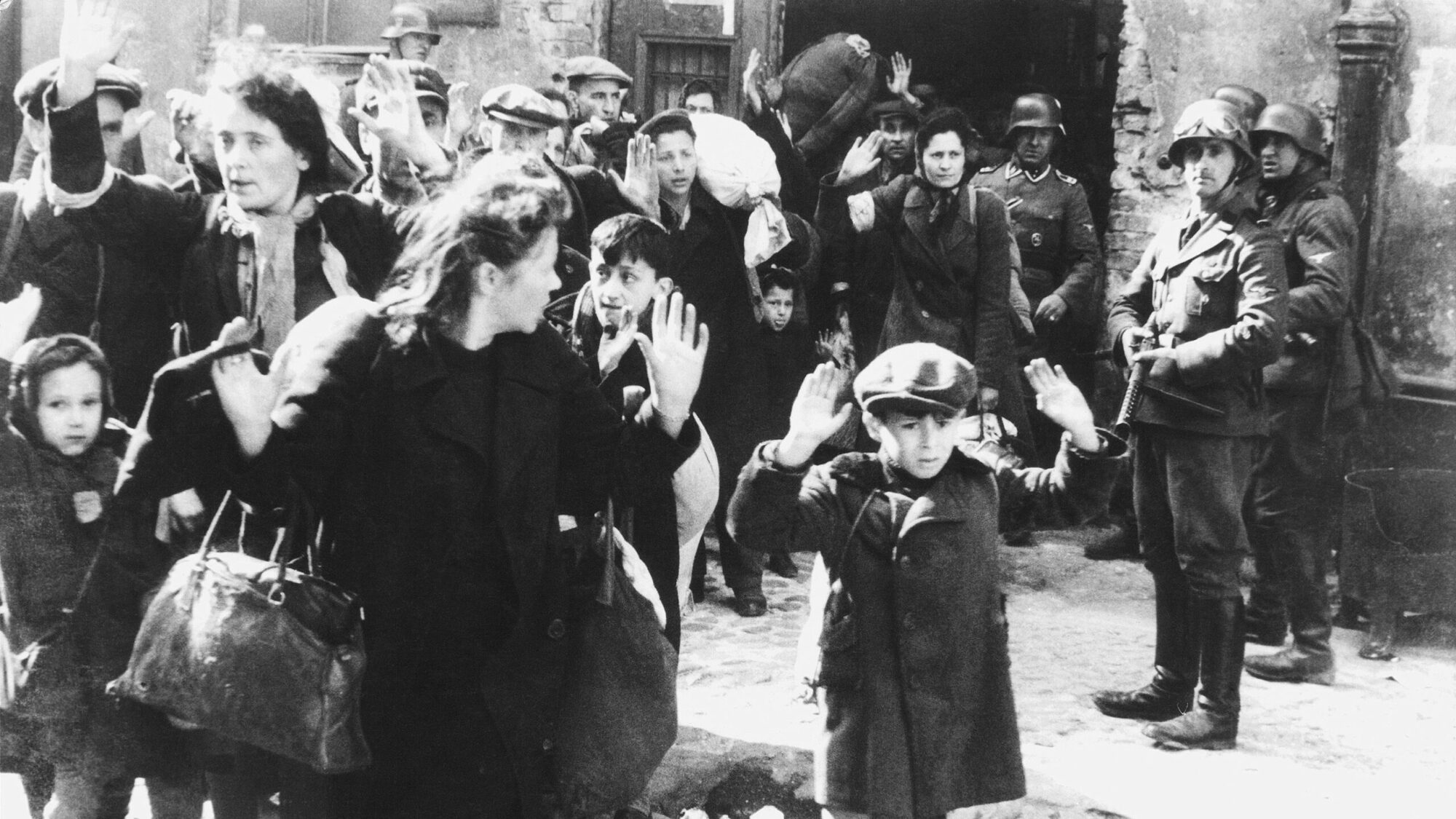 REDEEMING THE PAST
Slide Tite
Luke 10:30-33 Yeshua replied and said, “A man was going down from Jerusalem to Jericho, and fell among robbers, and they stripped him and beat him, and went away leaving him half dead. 31 And by chance a priest was going down on that road, and when he saw him, he passed by on the other side. 32 Likewise a Levite also, when he came to the place and saw him, passed by on the other side. 33 But a Samaritan, who was on a journey, came upon him; and when he saw him, he felt compassion.
REDEEMING THE PAST
Slide Tite
REDEEMING THE PAST
Slide Tite
WHO WERE THE BYSTANDERS?
• They were not the rescuers
• They were not the victims
• They were not the direct perpetrators
A BYSTANDER WHO DOES NOTHING ONLY FACILITATES THE WORK 
OF A PERPETRATOR.
REDEEMING THE PAST
Slide Tite
WHO WERE THE BYSTANDERS?
Summer of 1942, Paris, France
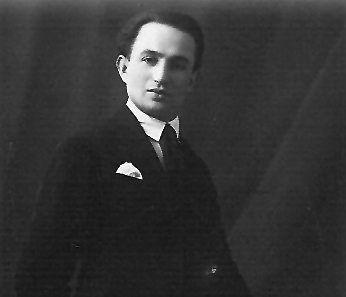 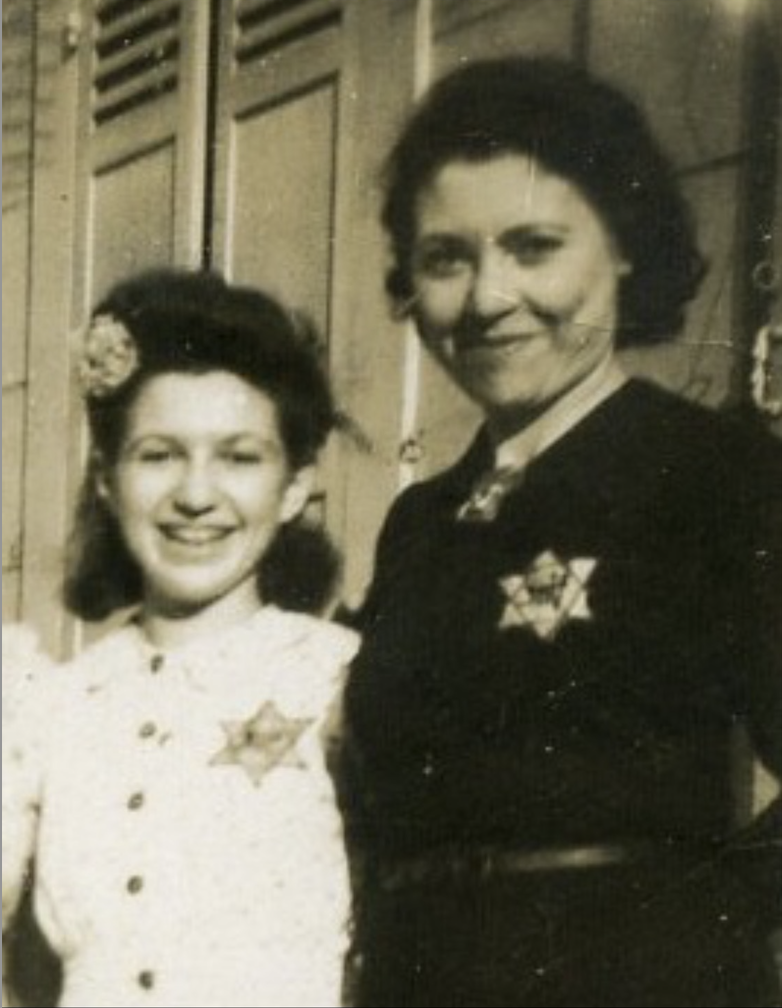 Maurice Weinzveig
Evelyn and Berthe Weinzveig
REDEEMING THE PAST
Slide Tite
WHO WERE THE BYSTANDERS?
Summer of 1942, Paris, France
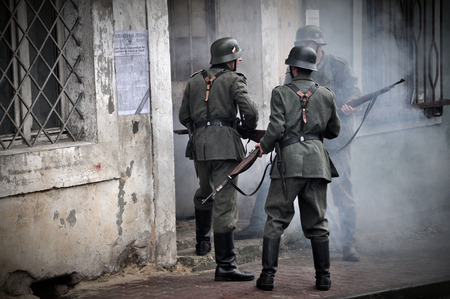 Gestapo officers came to get Maurice at his home. 
Maurice complied, promising to his family that he’d be back soon.
He disappeared in the smokestacks of Auschwitz and never returned.
REDEEMING THE PAST
Slide Tite
WHO WERE THE BYSTANDERS?
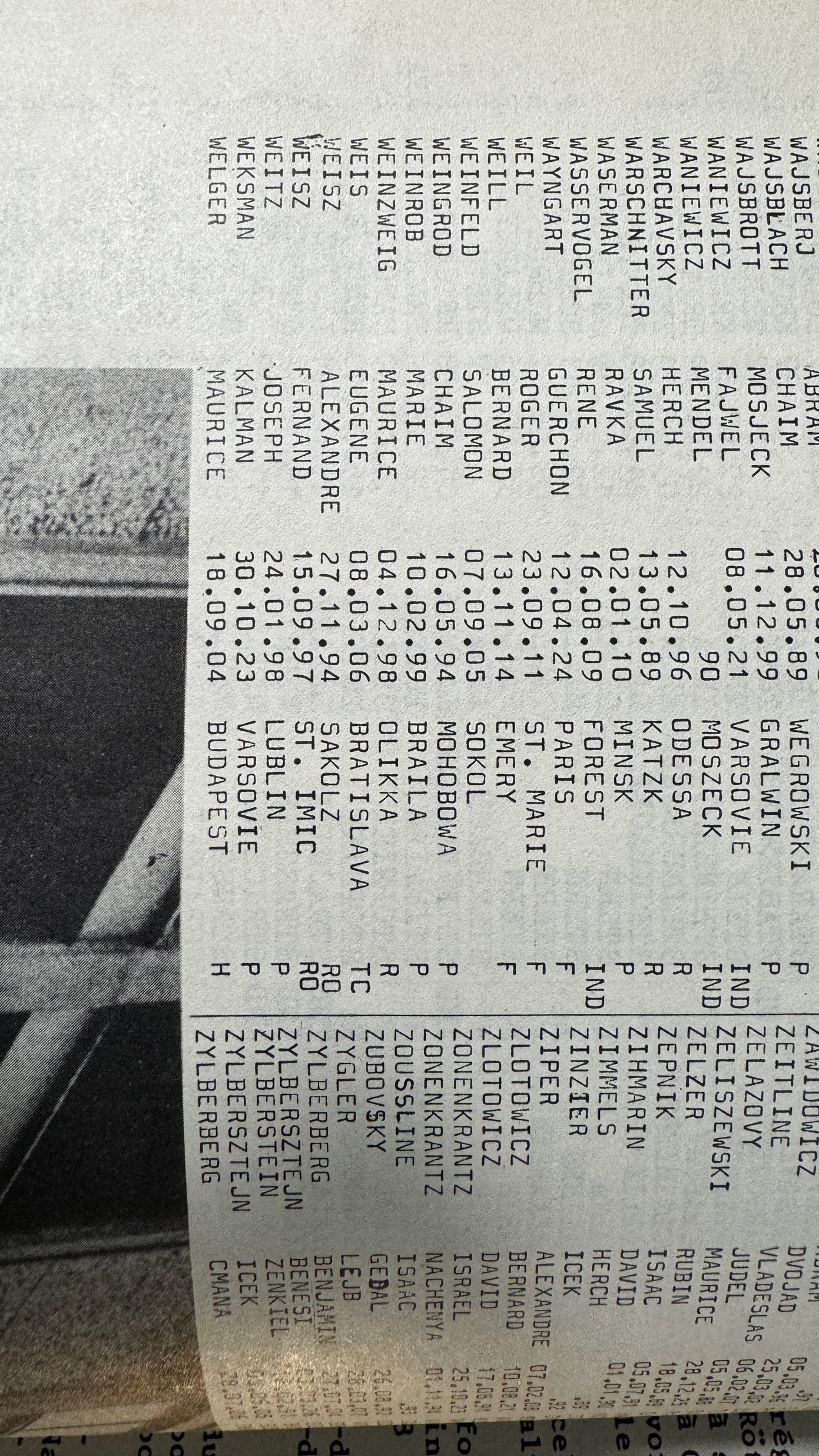 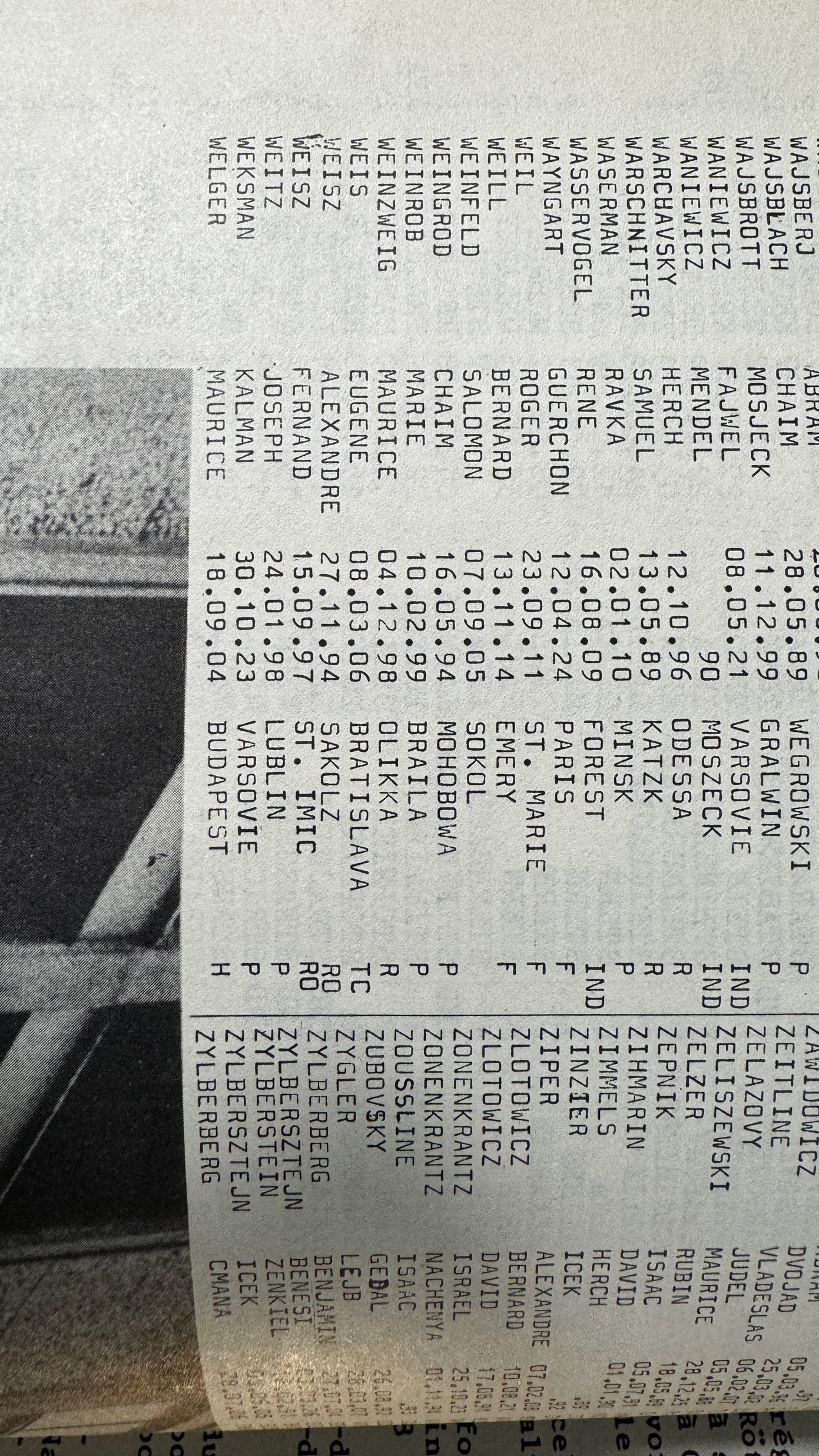 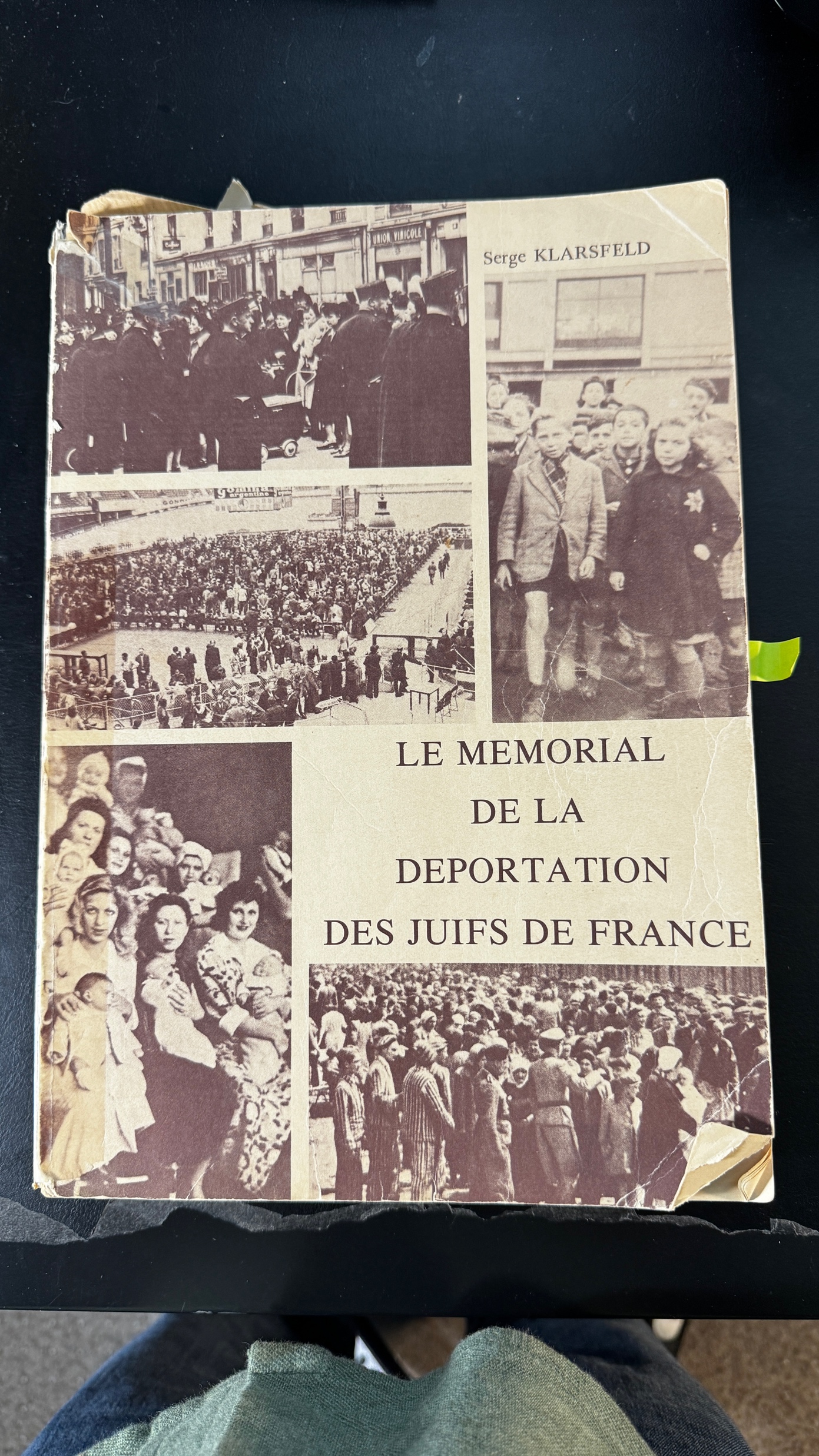 REDEEMING THE PAST
Slide Tite
WHO WERE THE BYSTANDERS?
Summer of 1942, Paris, France
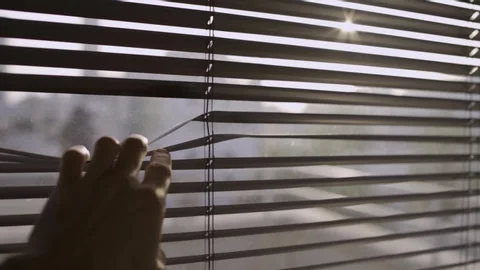 REDEEMING THE PAST
Slide Tite
POSSIBLE REASONS TO BE
A BYSTANDER
• Fear
• Feeling powerless
• Protecting family
• Greed
• Hatred of Jews
DO NOT BE A BYSTANDER!
Slide Tite
LOOKING AT THE PRESENT
Slide Tite
CURRENT EVENTS AND THE 
GLOBAL RISE OF ANTISEMITISM
WHAT CHANGED ON 
OCTOBER 7, 2023?
LOOKING AT THE PRESENT
Slide Tite
CURRENT EVENTS AND THE GLOBAL RISE OF ANTISEMITISM
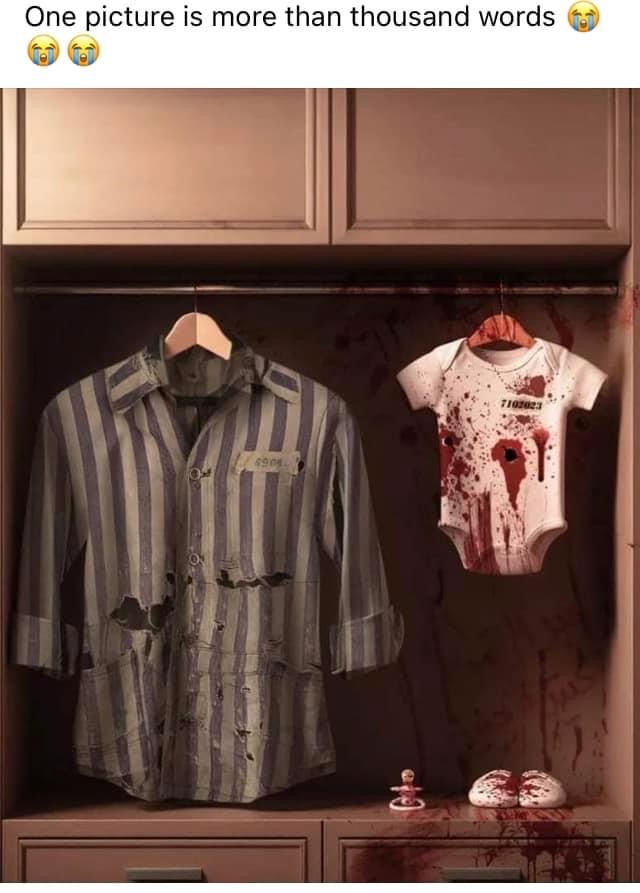 HAMAS/ISRAEL 2023HEAVIEST JEWISH DEATH TOLL SINCE THE HOLOCAUST!
LOOKING AT THE PRESENT
Slide Tite
HAMAS’ POGROM UNLEASHED ANTISEMITISM 
ON A GLOBAL SCALE
LOOKING AT THE PRESENT
Slide Tite
ANTISEMITIC CARTOONS
AN ONGOING GLOBAL POISON
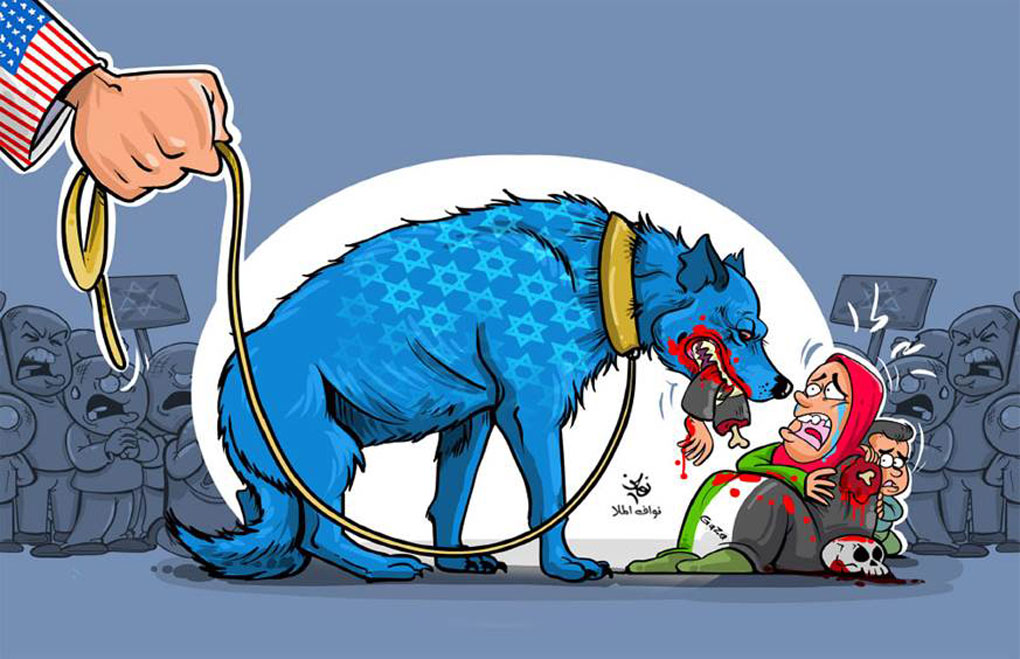 LOOKING AT THE PRESENT
Slide Tite
ANTISEMITIC CARTOONS
AN ONGOING GLOBAL POISON
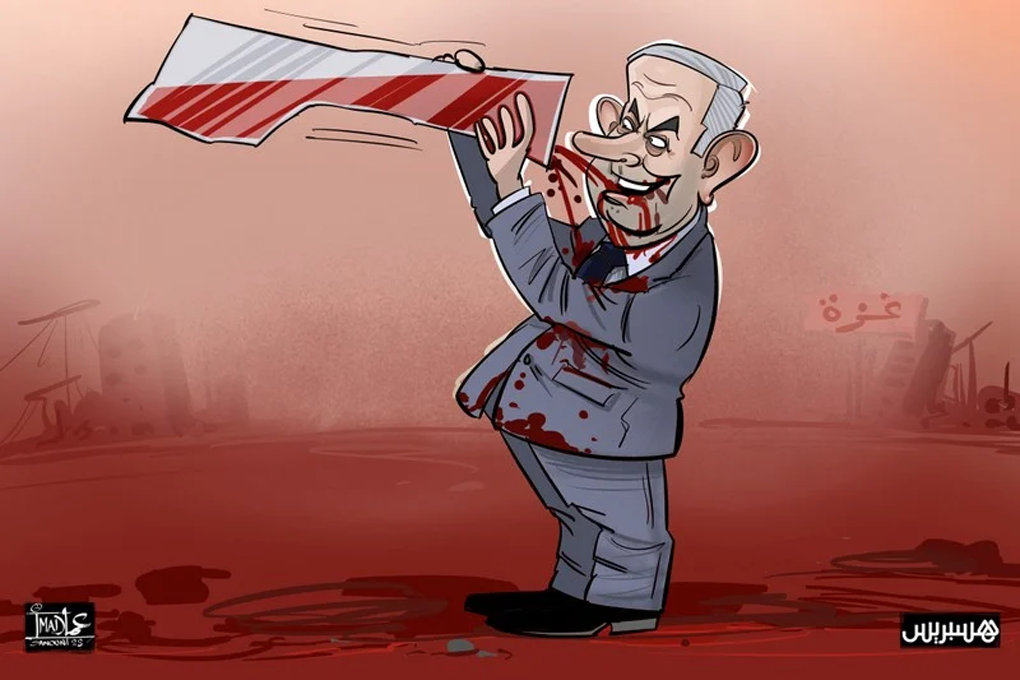 LOOKING AT THE PRESENT
Slide Tite
ANTISEMITIC CARTOONS
AN ONGOING GLOBAL POISON
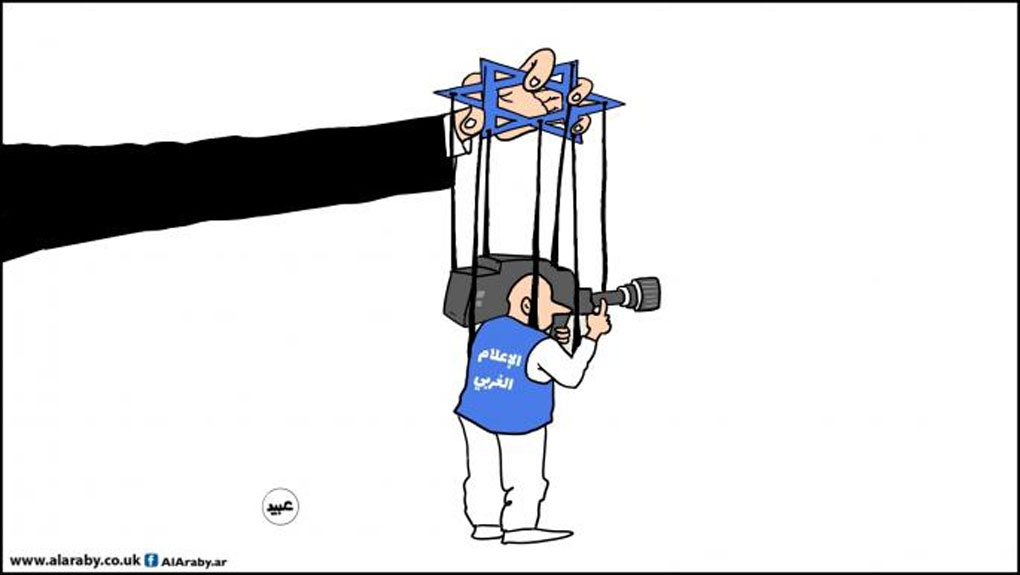 LOOKING AT THE PRESENT
Slide Tite
ANTISEMITIC CARTOONS
AN ONGOING GLOBAL POISON
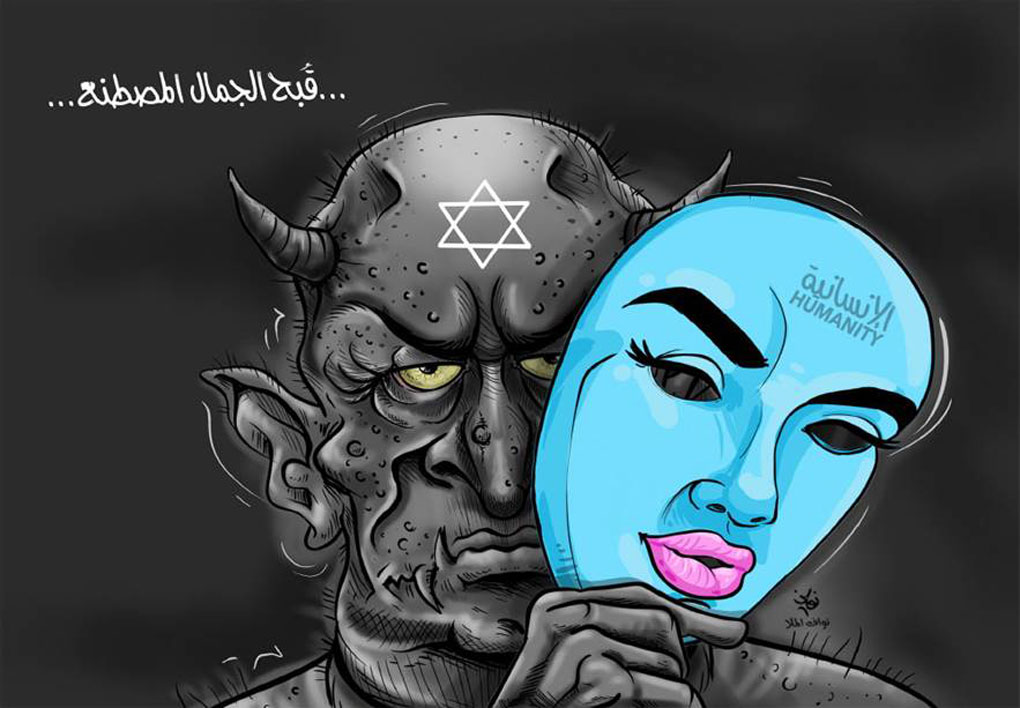 LOOKING AT THE PRESENT
Slide Tite
ANTISEMITIC CARTOONS
AN ONGOING GLOBAL POISON
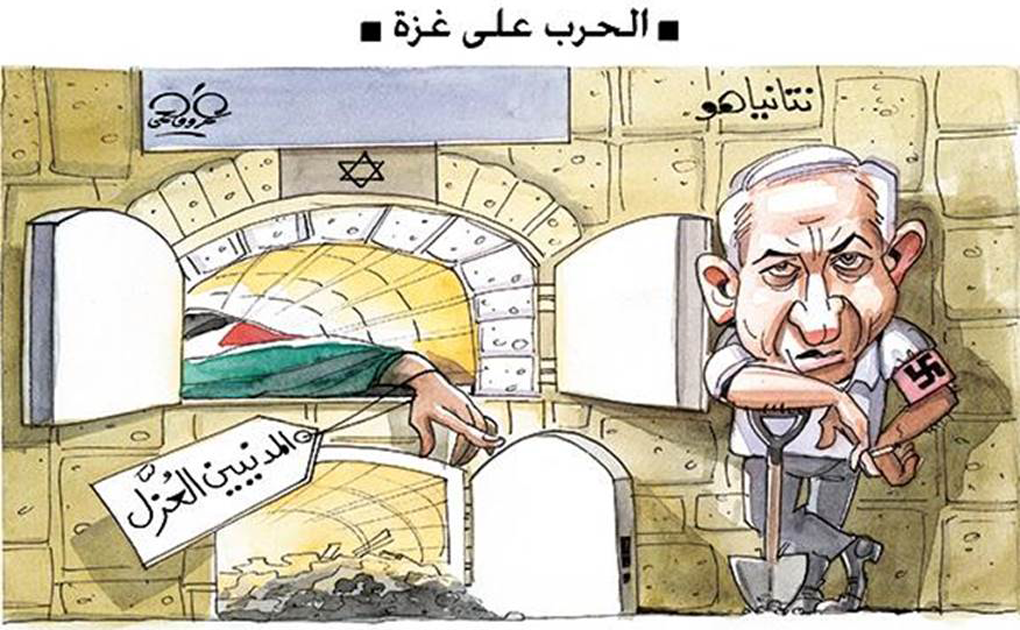 LOOKING AT THE PRESENT
Slide Tite
ANTISEMITIC CARTOONS
AN ONGOING GLOBAL POISON
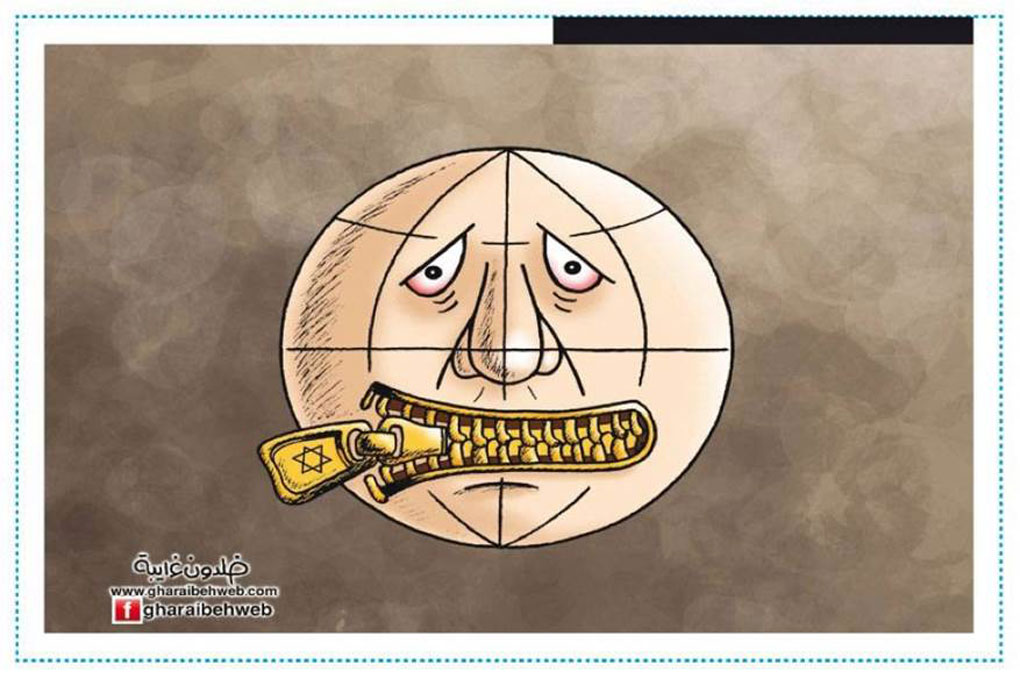 LOOKING AT THE PRESENT
Slide Tite
ANTISEMITIC CARTOONS
AN ONGOING GLOBAL POISON
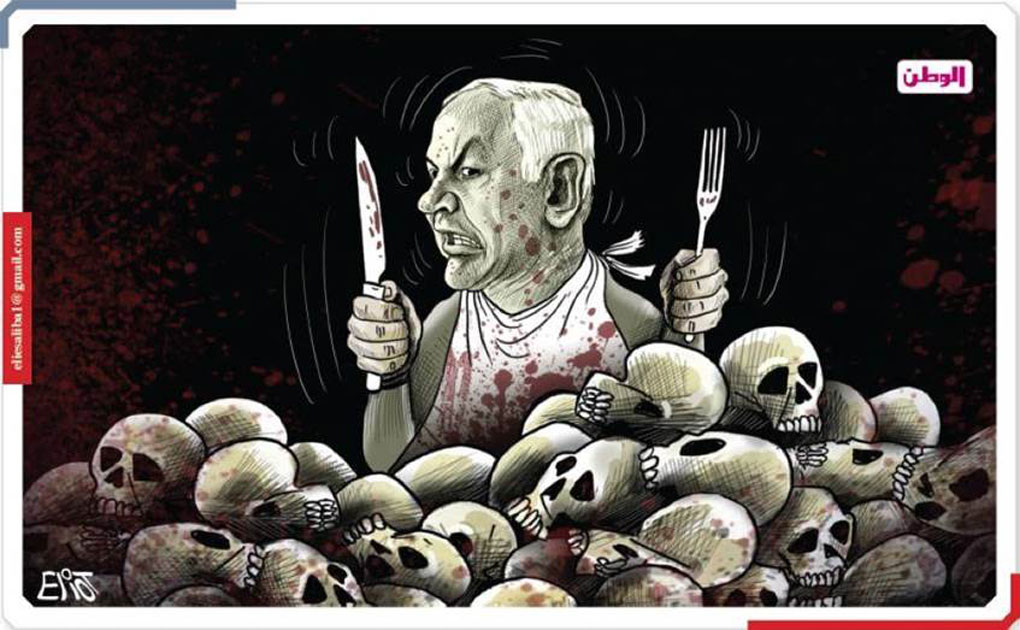 LOOKING AT THE PRESENT
Slide Tite
ANTISEMITIC CARTOONS
AN ONGOING GLOBAL POISON
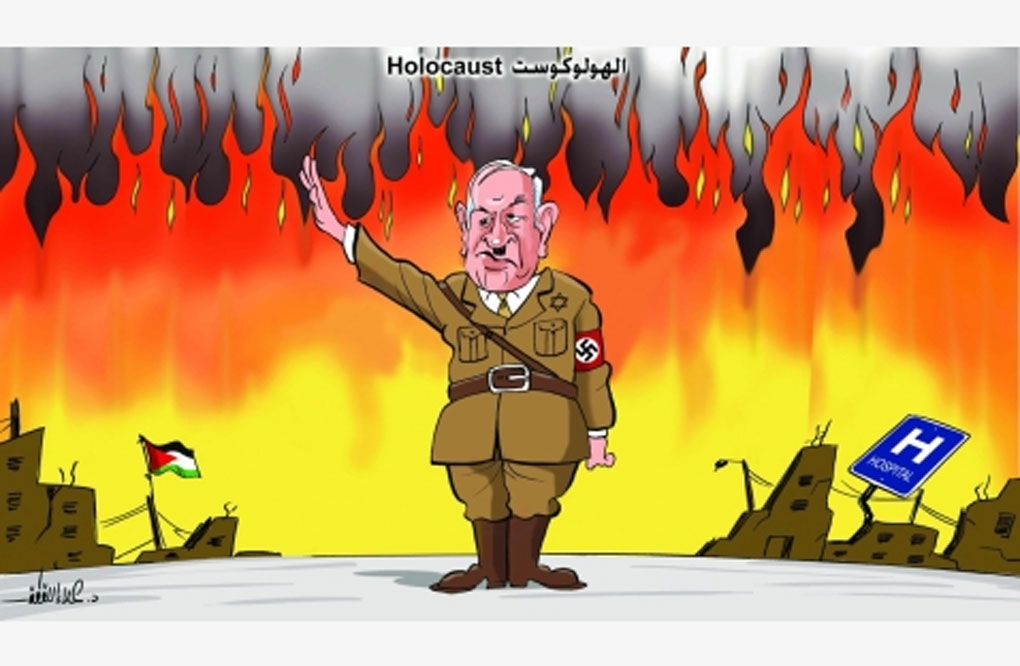 LOOKING AT THE PRESENT
Slide Tite
ANTISEMITIC CARTOONS
AN ONGOING GLOBAL POISON
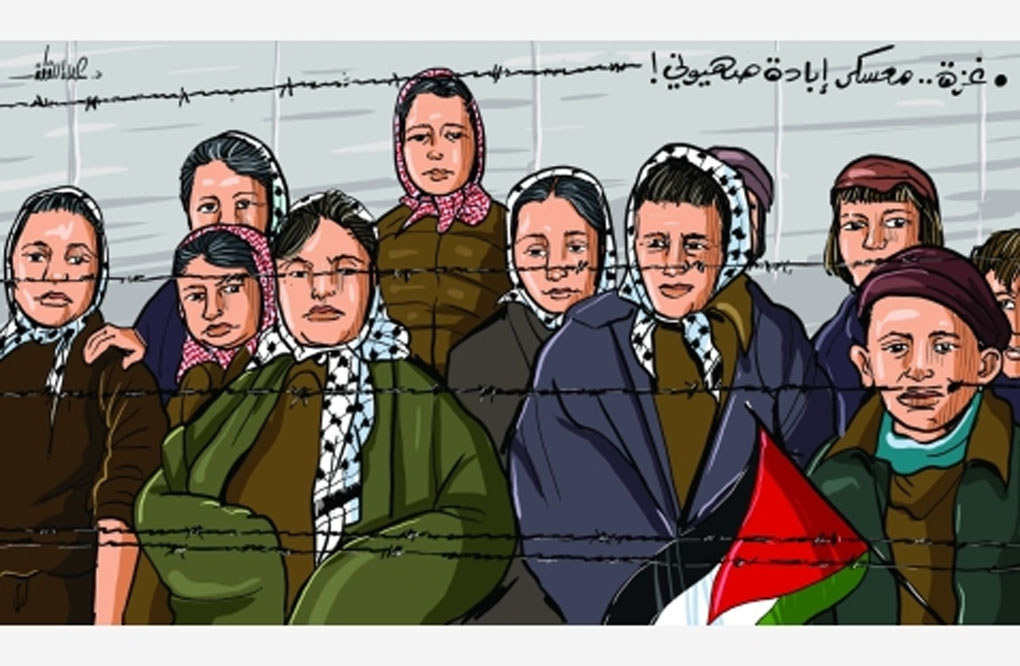 ACTING IN THE PRESENT
Slide Tite
Prayer
PEACE: Absence of war
ULTIMATE PEACE: Yeshua’s Messianic reign in Jerusalem
ACTING IN THE PRESENT
Slide Tite
• Prayer for PeacePsalm 122:6 Pray for the peace of Jerusalem: “May they prosper who love you.
ACTING IN THE PRESENT
Slide Tite
• Prayer for Messianic PeaceIsaiah 2:4 He shall judge between the nations and shall decide disputes for many peoples; and they shall beat their swords into plowshares, and their spears into pruning hooks; nation shall not lift up sword against nation, neither shall they learn war anymore.
ACTING IN THE PRESENT
2.	Speak Up
Isaiah 62:1 For Zion’s sake I will not keep silent, And for Jerusalem’s sake I will not keep quiet, Until her righteousness goes forth like brightness, And her salvation like a torch that is burning.
Slide Tite
ACTING IN THE PRESENT
2.	Speak Up
Isaiah 62:6 On your walls, O Jerusalem, I have appointed 
watchmen; All day and all night they will never keep silent.You who remind the Lord, take no rest for yourselves;
Slide Tite
ACTING IN THE PRESENT
Slide Tite
3.	Reach Out
Matthew 25:35-36  For I was hungry, and you gave Me something to eat; I was thirsty, and you gave Me 
something to drink; I was a stranger, 
and you invited Me in; naked, and you clothed Me; I was sick, and you 
visited Me; I was in prison, and you came to Me.’
ACTING IN THE PRESENT
Slide Tite
3.	Reach Out
Matthew 25:37-38  Then the righteous will answer Him, ‘Lord, when did we see You hungry, and feed You, or thirsty, and give You 
something to drink? And when did we see You a stranger, and invite You in, or naked, and clothe You?
ACTING IN THE PRESENT
Slide Tite
3.	Reach Out
Matthew 25:39-40   When did we see You sick, or in prison, and come to You?’ The King will answer and say to them, ‘Truly I say to you, to the extent that you did it to one of these brothers of Mine, even the least of them, you did it to Me.’
ACTING IN THE PRESENT
Slide Tite
ADL Webinar with CEO Jonathan Greenblatt, Nov. 13, 2023
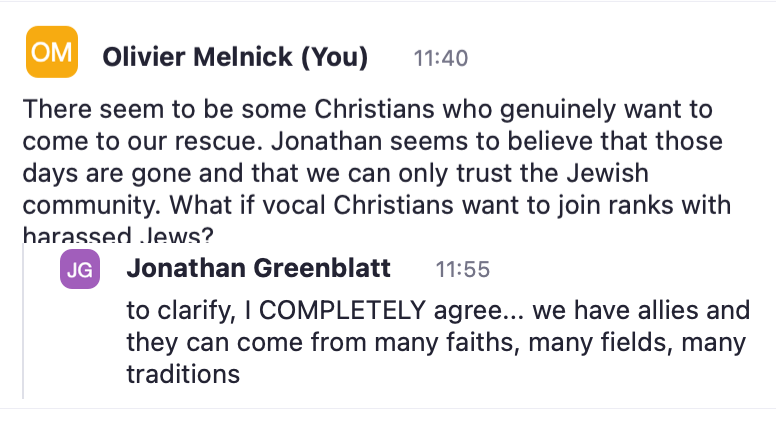 ACTING IN THE PRESENT
Slide Tite
A FINAL CHALLENGE TO BELIEVERS
THE RIGHTEOUS AMONG THE NATIONS
Gentiles were recognized for their rescuing of Jewish people during the Holocaust era.
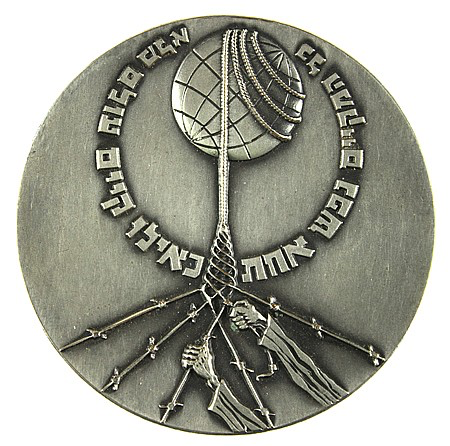 ACTING IN THE PRESENT
Slide Tite
A FINAL CHALLENGE TO BELIEVERS
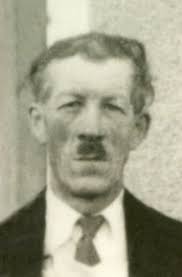 Pierre & Ida Darricau

TWO “NOT SO FAMOUS” RIGHTEOUS AMONG THE NATIONS
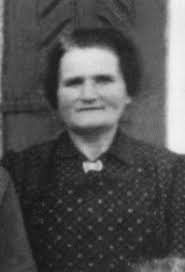 ACTING IN THE PRESENT
Slide Tite
A FINAL CHALLENGE TO BELIEVERS
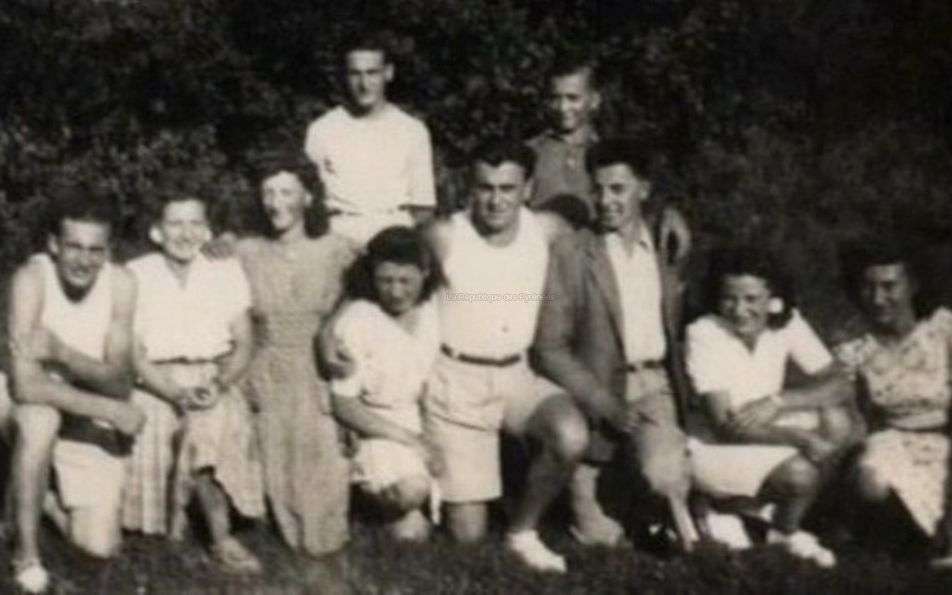 Pierre & Ida Darricau rescued 
Evelyn Weinzveig
ACTING IN THE PRESENT
Slide Tite
A FINAL CHALLENGE TO BELIEVERS
In 2013,Evelyn Weinzveig reunited with the Darricau’s two sons as they received the Yad Vashem 
medal on 
behalf of 
their deceased 
parents.
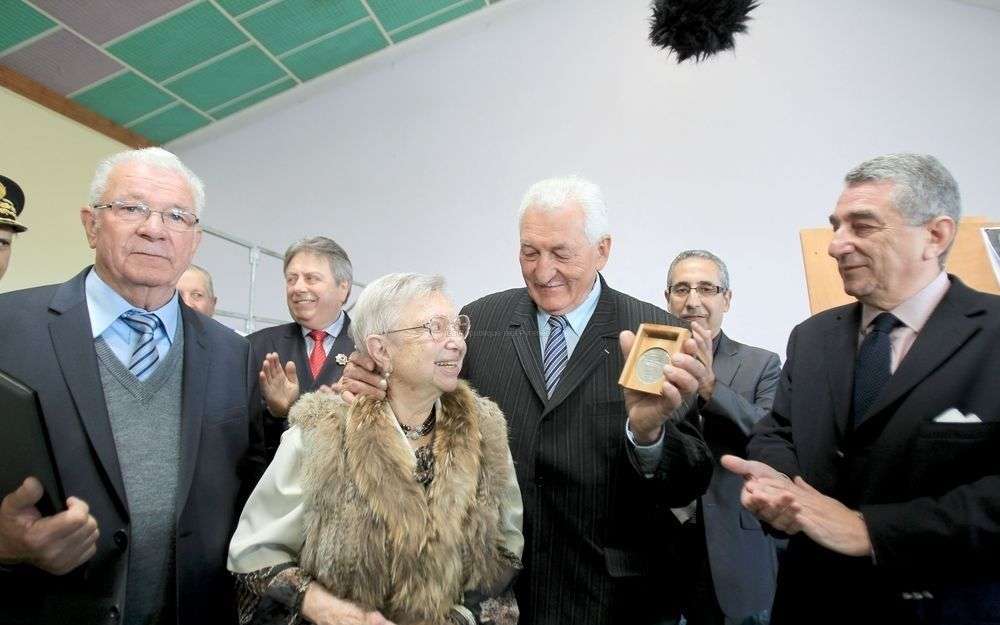 ACTING IN THE PRESENT
Slide Tite
A FINAL CHALLENGE TO BELIEVERS
In 2013,Evelyn Weinzveig married Georges Melnick and they had two children.
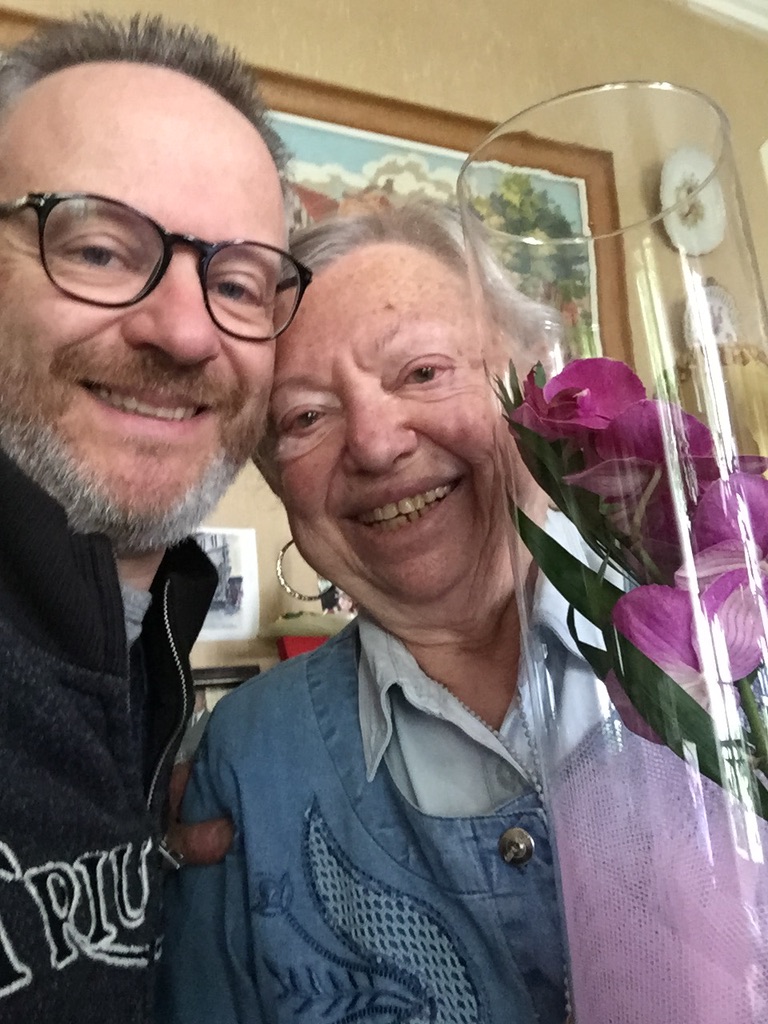 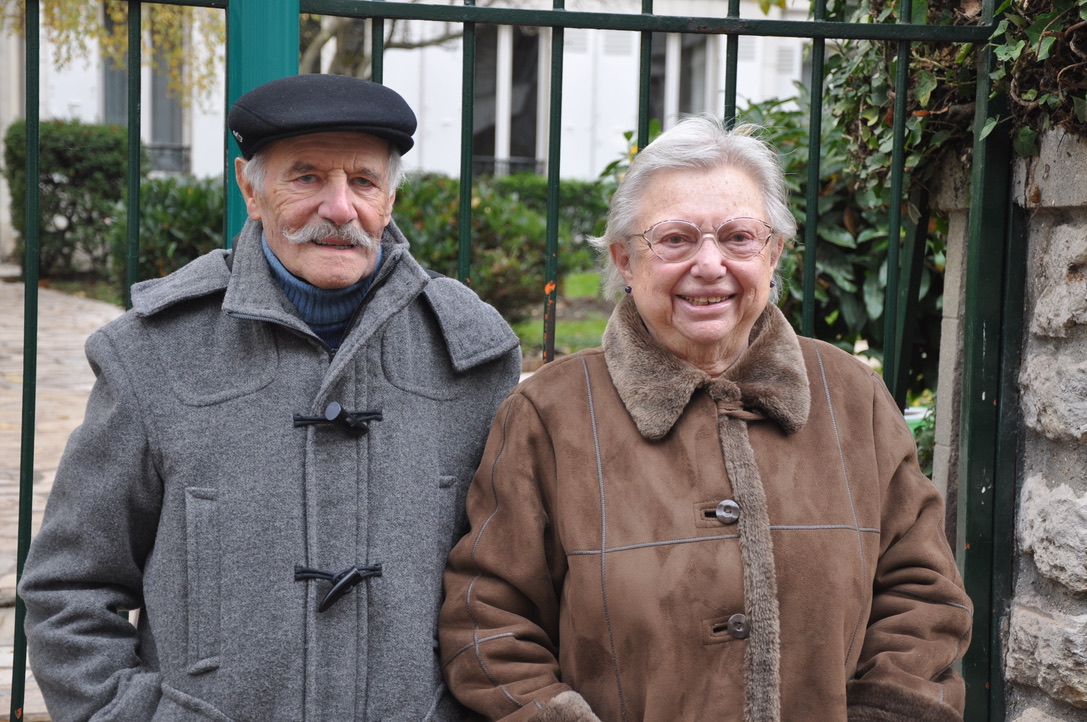 I AM THEIR SON!
ALTERING THE FUTURE
THE TIME OF JACOB’S TROUBLE
Slide Tite
Zechariah 13:8-9 “It will come about in all the land,” Declares the Lord, “That two parts in it will be cut off and perish;But the third will be left in it. 9 “And I will bring the third part through the fire,Refine them as silver is refined, And test them as gold is tested. They will call on My name, And I will answer them; I will say, ‘They are My people,’ And they will say, ‘The Lord is my God.’”
ALTERING THE FUTURE
THE TIME OF JACOB’S TROUBLE
Slide Tite
• A percentage NOT an exact number!
• TODAY: 10,000.000/5,000.000
• FROM A PRE-MIL, PRE-TRIB PERSPECTIVE:
• ANY JEWISH PERSON SAVED BEFORE THE RAPTURE WILL REDUCE THE NUMBER WITHIN THE PERCENTAGE
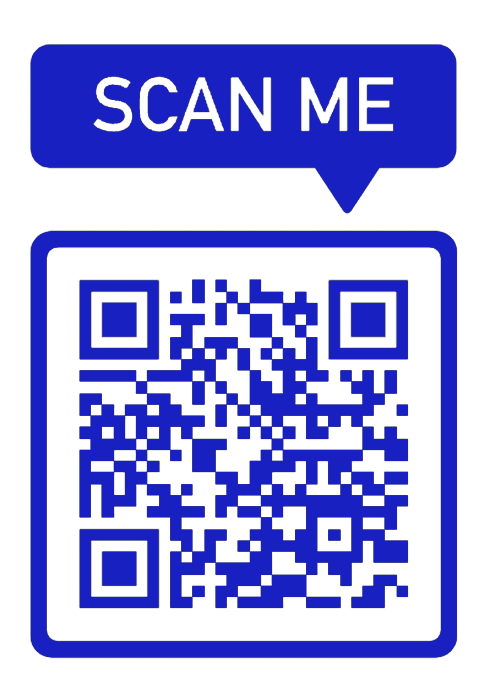 Slide Tite
GET 
THE 
NOTES FROM OLIVIER
Olivier@ShalominMessiah.com
ShalominMessiah.com

YOUTUBE: Shalom in Messiah Ministries

INSTAGRAM:@OLIVIERMELNICK